ТЕКСТОВАЯ И ГРАФИЧЕСКАЯ МОДЕЛИ
4 КЛАСС
Выполнил учитель начальных классов МБОУ Гимназия № 3 г.о.Самара
Тема урока:
Понять, что такое текстовая модель
Понять, что такое графическая модель
Научиться создавать текстовые и графические модели отношений между понятиями
Текстовая модель – описание любого объекта в виде текста
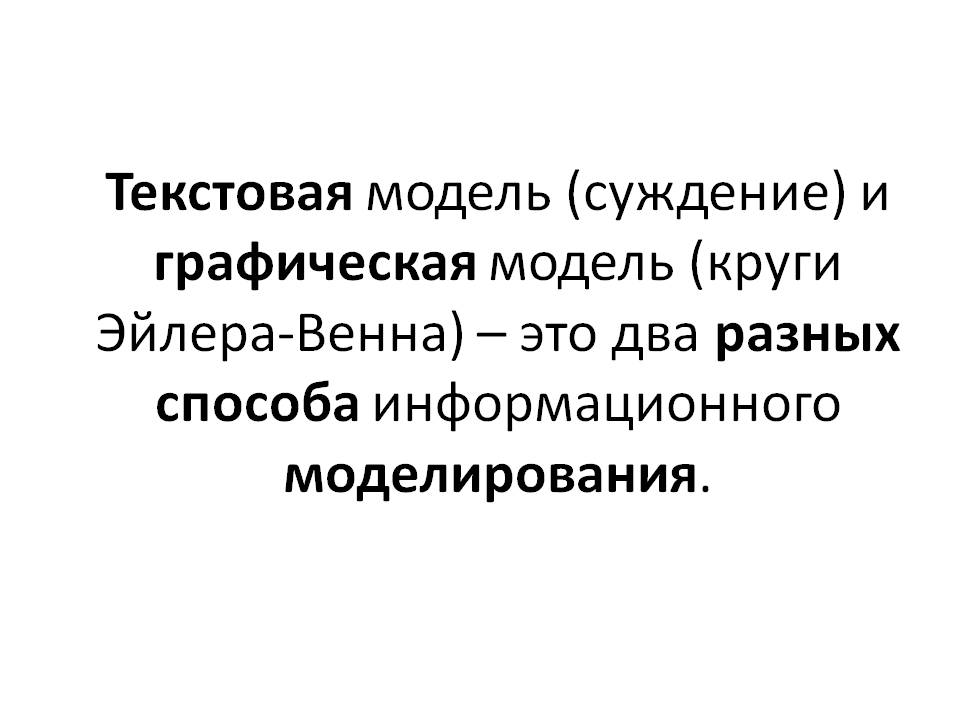 ГРАФИЧЕСКАЯ МОДЕЛЬ – ИЗОБРАЖЕНИЕ ОБЪЕКТА НА РИСУНКЕ, СХЕМЕ ИЛИ ФОТОГРАФИИ
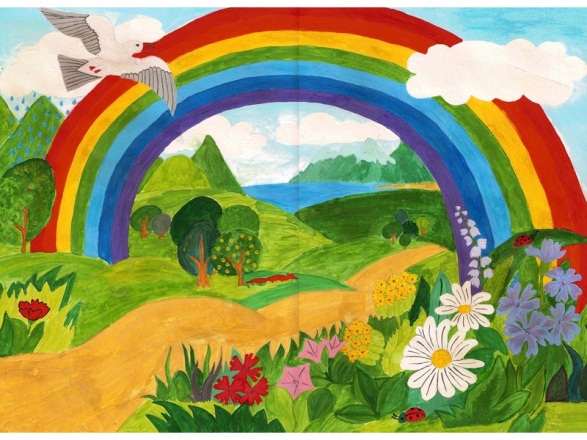 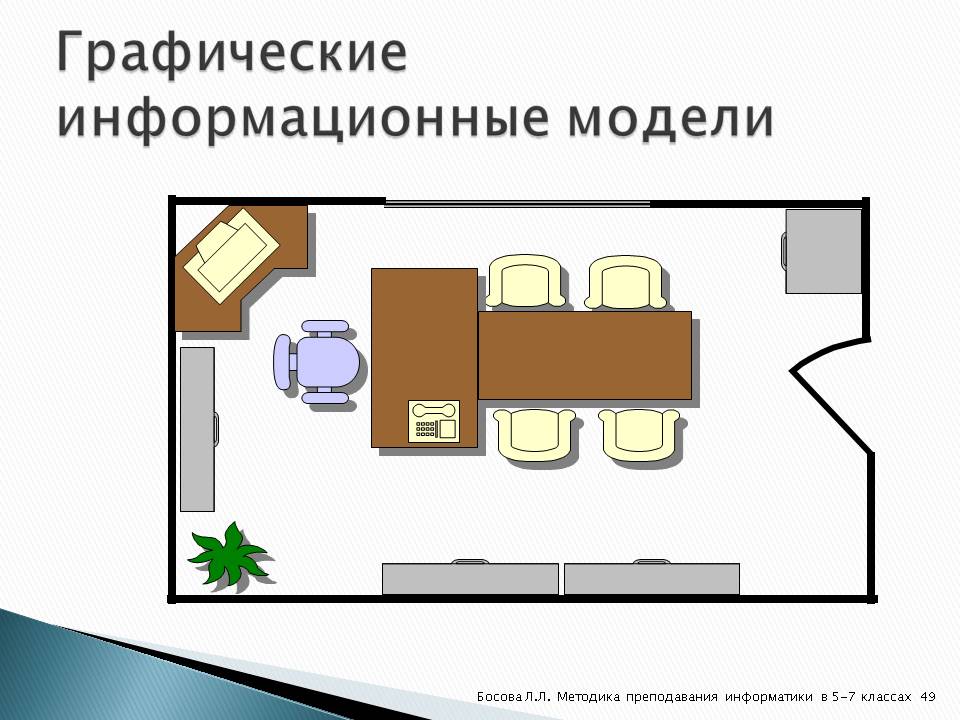 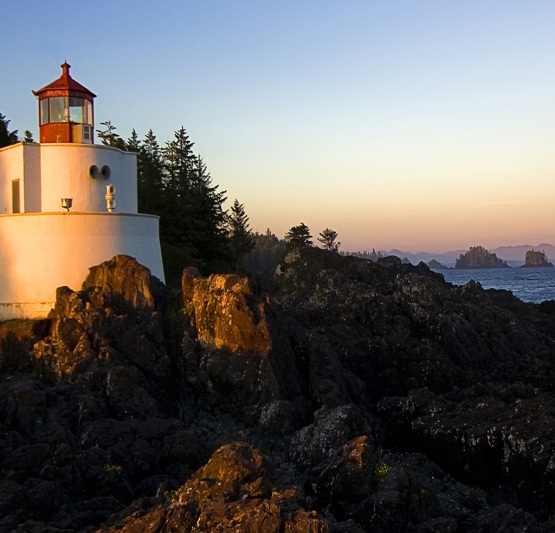 Хвойное дерево
Ель
В левом столбце таблицы – суждение, в правом столбце – круги Эйлера
Суждение является текстовой моделью (отношения между понятиями «ель» и «хвойное дерево
Текстовая модель (суждение) и графическая модель (круги Эйлера) – это два разных способа моделирования отношений между понятиями




ТЕКСТОВАЯ И ГРАФИЧЕСКАЯ МОДЕЛИ ПОМОГАЮТ ИЗУЧАТЬ ОБЪЕКТЫ РЕАЛЬНОЙ ДЕЙСТВИТЕЛЬНОСТИ, В ТОМ ЧИСЛЕ И ОТНОШЕНИЯ МЕЖДУ НИМИ
жс
по
пжс
ПО – «плавающий объект»
ЖС – «живое существо»
ПЖС – «плавающее живое существо»
ВМТ
ММТ
В левом столбце таблицы – суждение, в правом столбце – круги Эйлера
Суждение является текстовой моделью (отношения между понятиями «ММТ» и «ВМТ»
«ММТ» - мой мобильный телефон, «ВМТ» – все мобильные телефоны
ГЛАВНОЕ
СУЖДЕНИЕ, ОПИСЫВАЮЩЕЕ ОТНОШЕНИЯ МЕЖДУ ПОНЯТИЯМИ, - ЭТО ТЕКСТОВАЯ МОДЕЛЬ ОТНОШЕНИЙ МЕЖДУ ПОНЯТИЯМИ

МОДЕЛЬ ОТНОШЕНИЙ МЕЖДУ ПОНЯТИЯМИ МОЖНО ПРЕДСТАВИТЬ В ВИДЕ КРУГОВ ЭЙЛЕРА
ДОМАШНЕЕ ЗАДАНИЕ
§ 14  СТР 15 – 20 


 РАБОЧАЯ ТЕТРАДЬ К ПАРАГРАФУ § 14
ДАННЫЙ УРОК ПОДГОТОВЛЕН К УЧЕБНИКУ
4 КЛАСС     ИНФОРМАТИКА
ФГОС 


Н.В.Матвеева
Е.Н.Челак
Н.К.Конопатова
Л.П.Панкратова
Н.А.Нурова